ES Unit 4                                                  11/30/15
Lesson 9
SWBAT identify ways in which humans are negatively impacting biodiversity.Do Now:What is the difference between an endangered and an extinct animal?
Vocab:
Extinction: complete disappearance of a species from the earth
Endangered: Few individual survivors that it could soon become extinct
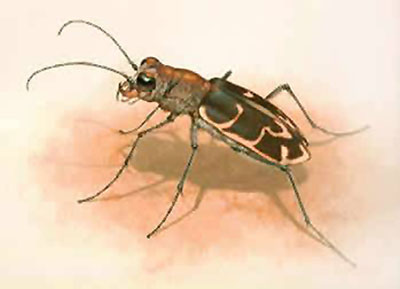 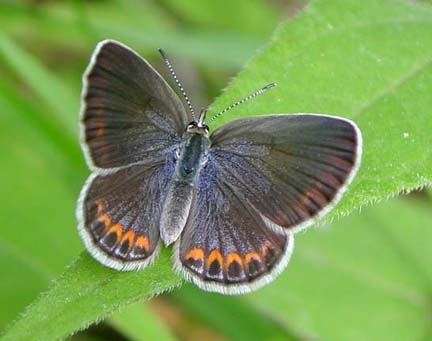 Dodo Bird
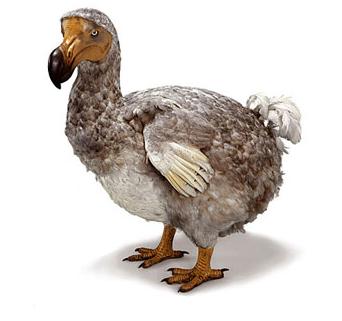 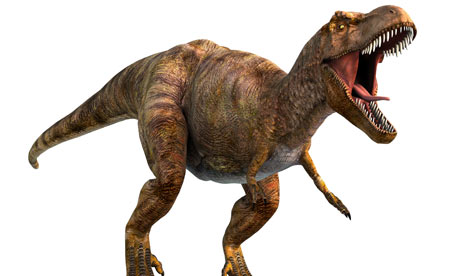 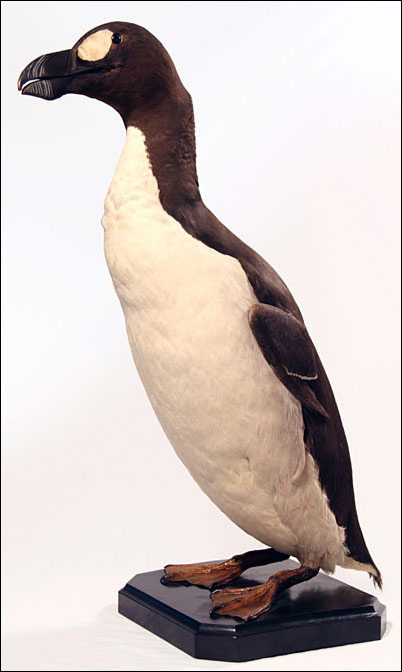 Tyrannosaurus Rex
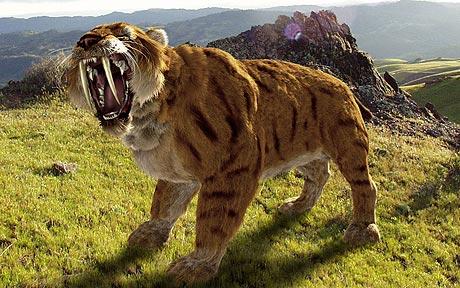 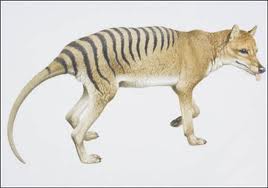 Great Auk
Saber Tooth Tiger
Extinct Animals
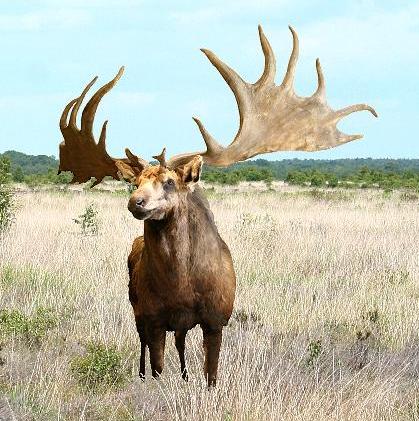 Tasmanian Tiger
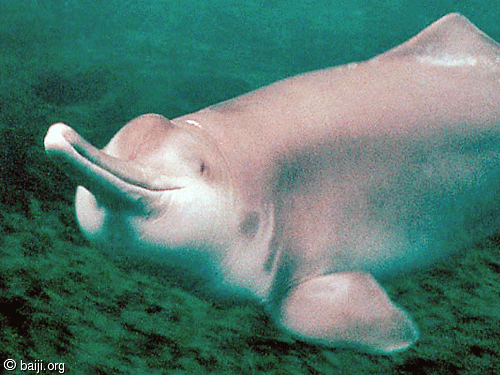 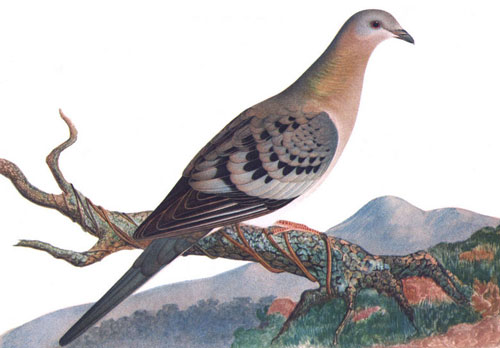 Baiji White Dolphin
Irish Deer
Passenger Pigeon
Homework Share
What is the evidence that supports that humans are an invasive species?
What is the evidence that does not support that humans are an an invasive species?
Do you believe humans are invasive species? Why or why not?
Reminder:
Last week of the marking period!!!!
Turn in Lionfish essay!
Poaching
Illegal hunting, killing, or capturing of wild animals.
Negative effects:
Possible extinction
Emergence of diseases passed between humans and animals (zoonotic diseases)
Ebola
HIV
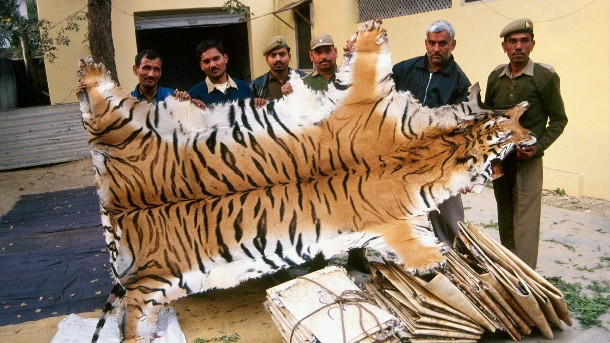 Case Study: Snow leopards
Only 4,000 to 6,500 left in the world 
Poached for:
Fur for clothes
Other body parts for medicine
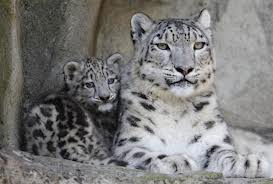 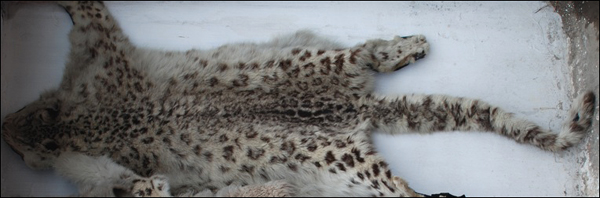 Case Study: White Rhinoceros
Originally 1 million, now only 11,000 in the wild
Poached for:
Horns are used for medicine in Asia
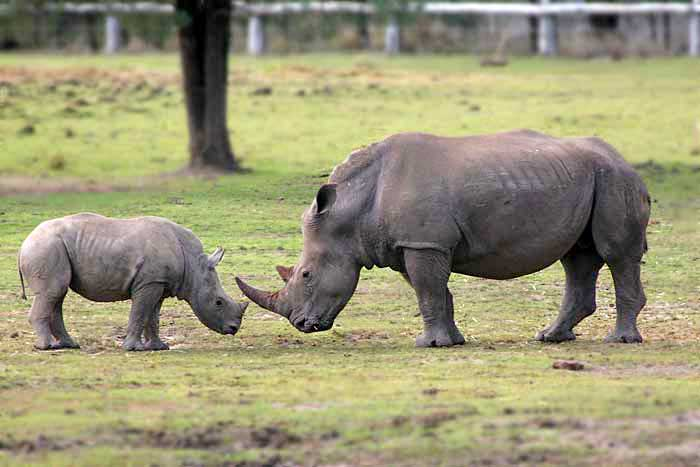 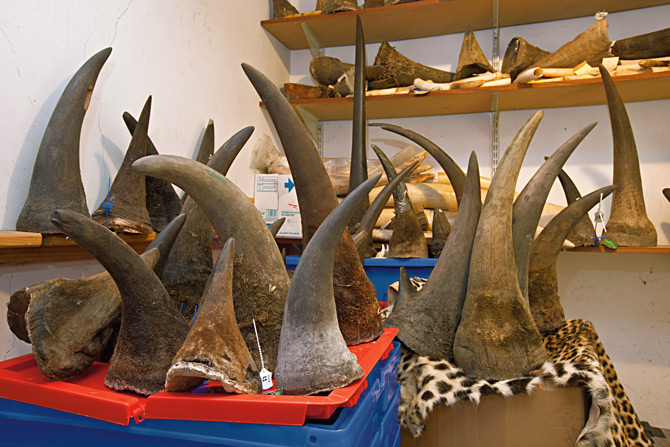 Case Study: Elephants
30,000 elephants are being poached every year.
Poached for:
Ivory tusks that are very valuable
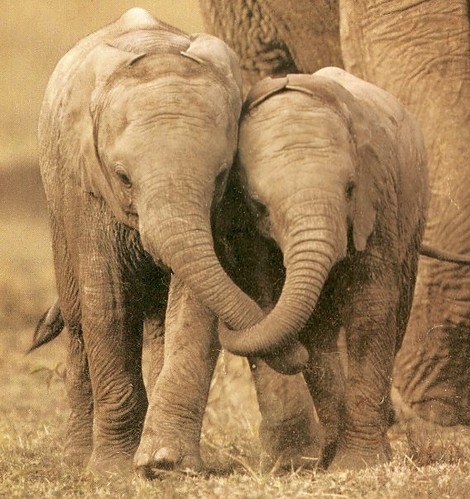 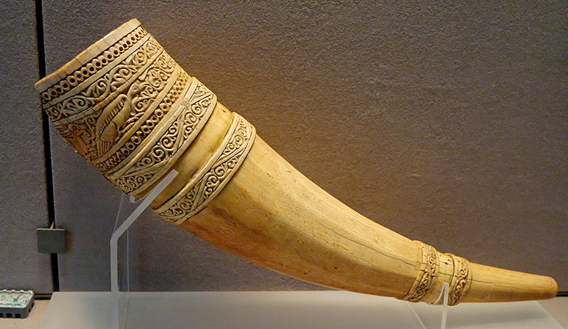 How can we stop poaching?
Support the World Wildlife Fund (WWF)
Improve international and local law enforcement to end trade of animal parts
Create new protected areas and reservations
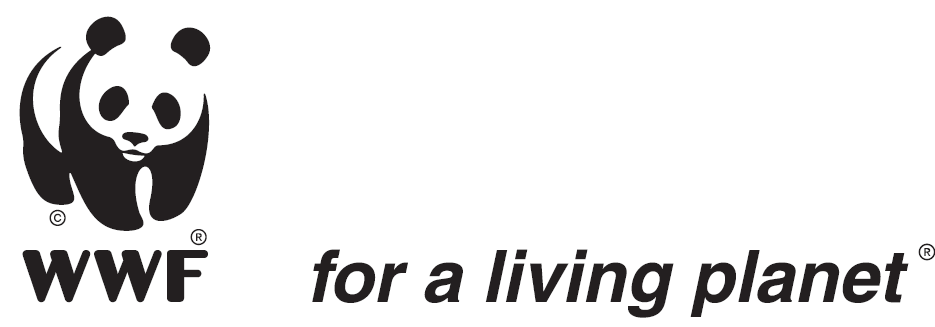 Bluefin Tuna
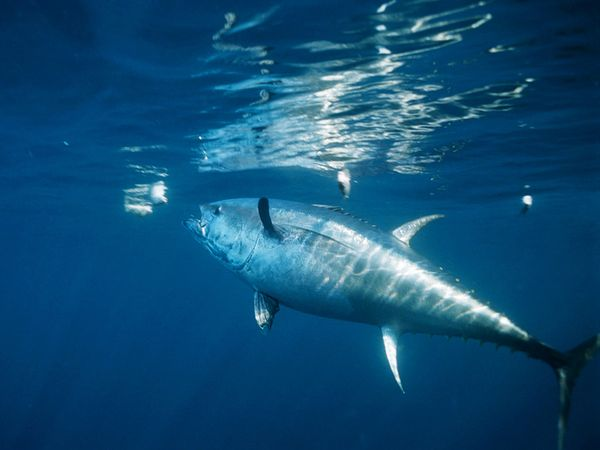 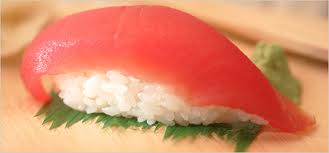 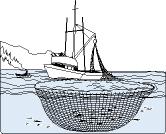 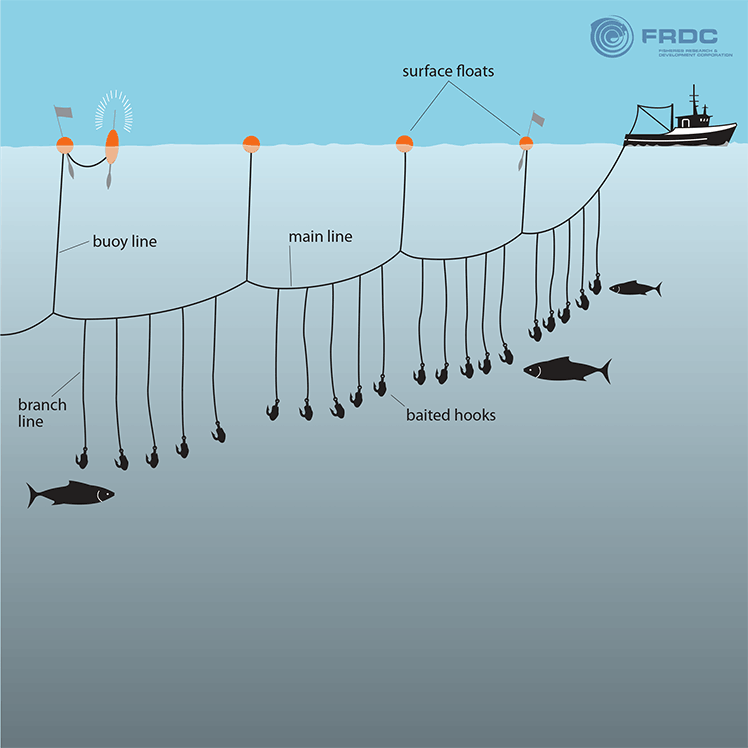 Video
Discussion:
Who do you think is more at fault: those who are poaching animals or those who are buying ivory, leopard skins, etc.?
Do you think poaching is more unethical than killing animals for food? Why or why not?